A semântica verifuncional e o programa fregeano
1
Ana Müller
Aula  do concurso de livre-docência
17 agosto 2015
2
Toda ciência comparada com a realidade é primitiva e infantil e, no entanto, é a coisa mais preciosa que temos.
Einstein
1. Introdução
3
Semântica:
como as línguas (ou linguagens) humanas expressam significados.
4
Objetivo da semântica formal:
fornecer uma caracterização precisa dos significados expressos pelas línguas humanas e… 
…de como eles são codificados nas estruturas sintáticas.
5
Ancestralidade
Filósofos e lógicos tem se preocupado com questões semânticas desde a antiguidade.

A filosofia analítica tem investigado as questões do significado com profundidade nos últimos dois séculos.
6
Linguística
Nas últimas décadas essa tradição foi incorporada por linguístas.

A relação entre significado e estrutura passa a ser estudada com base em resultados da sintaxe.
7
A semântica formal:
linguística (teoria sintática) 
			+
 lógica filosófica
			+ 
 evidência empírica
8
Uma ciência do significado?
O significado deve ser explicado de modo que: 

as hipóteses sejam verificáveis; 
as hipóteses sejam falsificáveis; 
as hipóteses modelem o funcionamento real da língua.
9
Estrutura da aula:
Seção 2: A semântica verifuncional

Seção 3: Executando o programa fregeano

Seção 4: Desenvolvimentos mais recentes

Seção 5: Conclusões
10
2. A Semântica Verifuncional
11
Objetivo da seção:
Apresentar os conceitos básicos da semântica verifuncional.
12
Fato apontado pela sintaxe gerativa:
o número das sentenças potenciais  em cada língua humana é infinito.
13
A recursividade na semântica
Deve haver um modo finito de especificar significados desse número infinito de sentenças.

O Princípio da Composicionalidade: o significado de uma expressão é função de suas partes e do modo como elas se combinam sintaticamente.
14
No entanto...
Significado, função e constituintes sintáticos são termos que dependem de uma teoria para serem interpretados.
15
Concepções possíveis para o significado dentro de teorias composicionais:
Representações em termos de traços semânticos (Jackendoff 1975, Fodor 1977):

solteirão: [+humano, +masculino, +adulto, +nunca-casado]
16
Significado...
Representações em uma “linguagem do pensamento” ou “representação conceitual” (Fodor 1975).
17
iii. A tradição lógica (Frege, Tarski, Carnap, Montague):
O significado básico de uma sentença são suas condições de verdade: 

saber o significado de uma sentença é saber como deveria ser o mundo se a sentença fosse verdadeira.
18
Lembrando que...
saber o significado de uma sentença não exige saber se a sentença é de fato verdadeira.

saber o significado de uma sentença requer apenas ser capaz de descriminar entre situações nas quais a sentença seria verdadeira e situações nas quais ela seria falsa.
19
Ilustrando:
Ana naakat ipykynat.		karitiana

Para saber o significado de (7) você não precisa saber se ela é verdadeira, mas ...

você tem de saber como o mundo teria de ser para ela fosse verdadeira.
20
Uma teoria desse tipo faz corresponder sentenças a suas condições de verdade.

A teoria gera sentenças com a seguinte forma:
 
‘A sentença Ana naakat ipykynat é verdadeira se e somente se a Ana correu.’
21
Este tipo de afirmação e segue o seguinte esquema:
 
‘A sentença                            é verdadeira se e somente se                        .’
 
Esse esquema é aparentemente banal.
22
Propriedade da língua humana que a teoria quer capturar:
Somos capazes de compreender sentenças que nunca ouvimos antes.

Somos capazes de calcular o significado de uma sentença a partir do significado de suas partes.
23
A teoria assume que...
cada parte (com significado) de uma sentença contribui para suas condições de verdade de uma maneira sistemática.
24
Uma formulação explícita de uma semântica extensional necessita de:
Um inventário de tipos de significados (denotações) possíveis: entidades; funções; valores de verdade; ....

Um léxico que especifica a denotação de cada um de seus itens.

Regras semânticas para cada tipo possível de operação sintática: 
[[SN + SV]] = [[SV]] ([[SN]])
25
As condições de verdade são expressas em termos de verdade em relação a…

 parâmetros: tempo, mundo, contexto,…;
 
uma atribuição de valores a suas variáveis.
26
3. Executando o programa de frege
27
Objetivo da seção:
Apresentar uma ilustração da composicionalidade fregeana.

Fenômeno: a pluracionalidade em karitiana
28
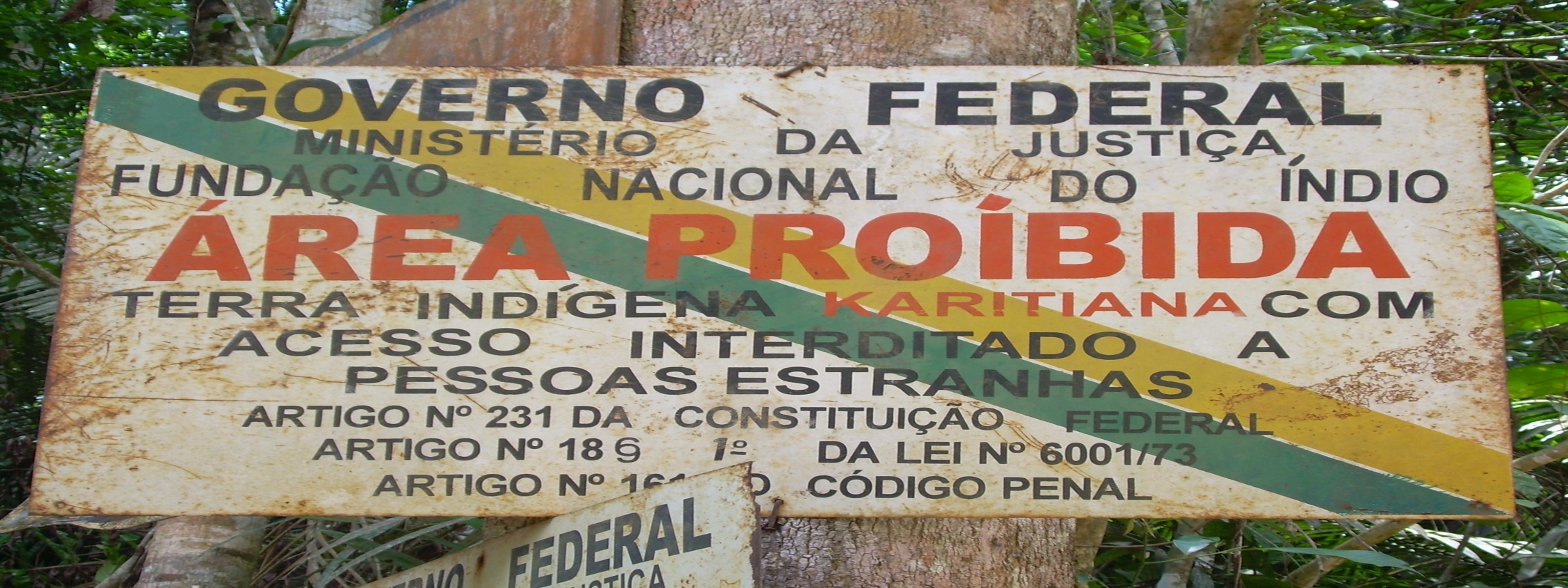 [Speaker Notes: Ana Müller (USP)
anamuler@usp.br 
www.fflch.usp.br/dl/anamuller]
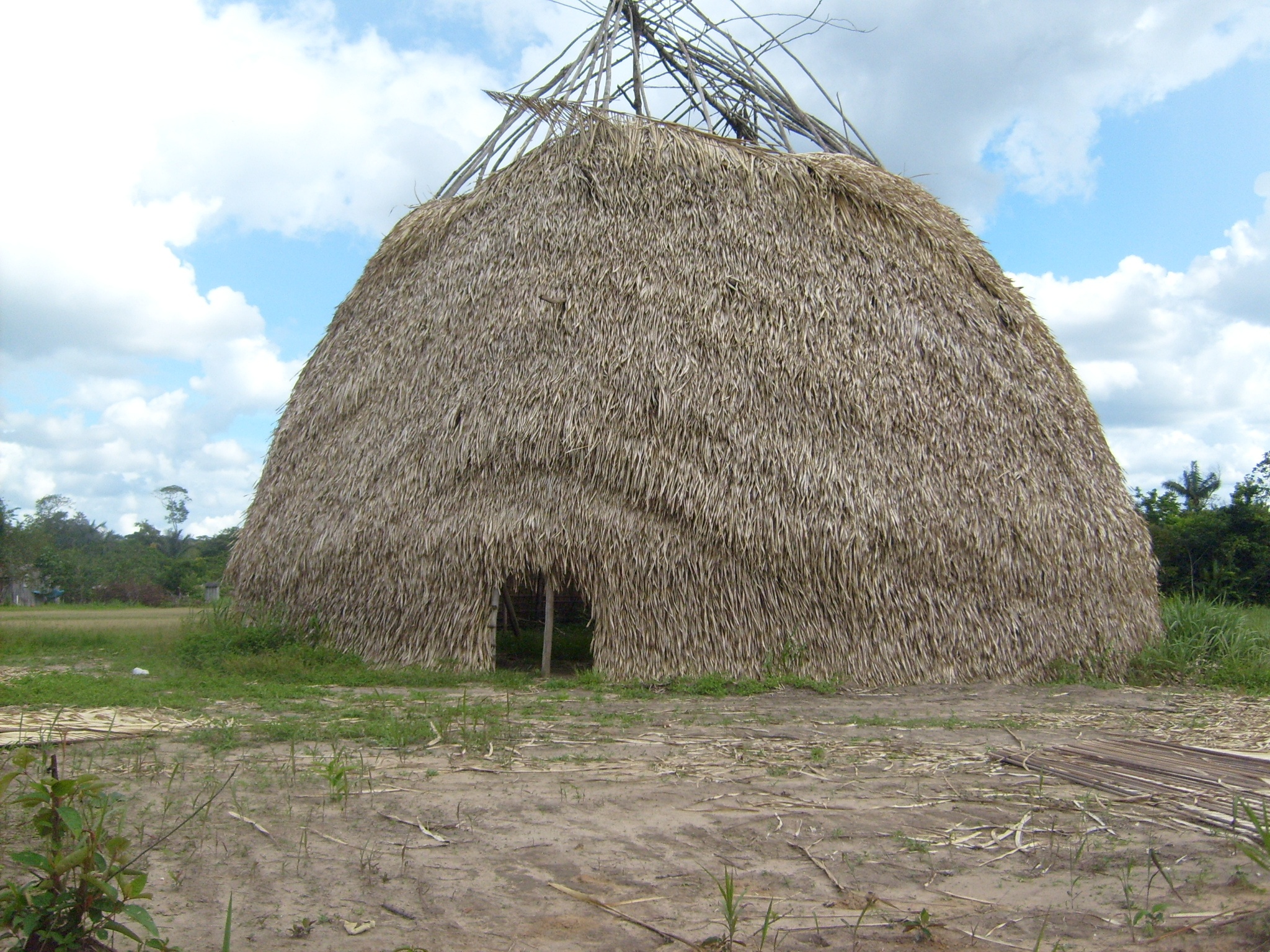 Karitiana
língua nativa brasileira;
 
família Arikén, tronco Tupi;

falada por aproximadamente 350 pessoas; 

reserva em Rondônia.

(Storto & Velden 2005)
31
Fatos relevantes para se compreender a pluracionalidade em  karitiana
Karitiana é uma língua pluracional.

Karitiana é uma língua que marca plural de eventos em seus verbos (Müller & Sanchez-Mendes 2008).
32
karitiana
Sentenças não pluracionais são neutras em relação ao número dos participantes e dos eventos envolvidos (Müller et al 2006). 

	 	Ana i-pykyn-t	 	
			Ana part-comer-abs   	
			‘Ana correu (um número 	indefinido de 		vezes).’
33
Sentença pluracional
Ana 	i-pykyn-pykyn-t	 	
			Ana 	part-correr-correr-abs   	
			‘Ana correu (mais de uma vez)’
34
Estrutura sintática
35
A idéia do projeto fregeano é que o significado de uma sentença são suas condições de verdade e não seu valor de verdade. 

Como conseguir isso de maneira composicional?
Descrevendo a composição de significados como operações de função-argumento.
36
Uma descrição composicional da pluralidade em karitiana : 


Verbos intransitivos denotam eventos singulares e plurais:

 [[correr]] = {e1, e2, ..., <e1+e2>, …, <e1+e2+e3>, …}
37
Os afixos pluracionais são interpretados como uma função que pluraliza eventos.

Pluracionalidade é uma operação de plural sobre a denotação verbal neutra (Müller & Sanchez-Mendes 2008).


PL = P <s,t>E [P(E) & não-atômico (E)]	
			E: variável sobre eventos cumulativos.

PL ([[correr]]) = {<e1+ e2>, …, <e1+ e2+e3>, …}
38
A pluracionalidade pode ser descrita composicionalmente como uma aplicação funcional:


Significado [PL (Verbo neutro)] = conjunto de eventos plurais
39
4. Desenvolvimentos mais recentes
40
Concordância entre a maior parte dos lingüistas:
As propostas da sintaxe devem ser 	avaliadas (pelo menos em parte) por sua 	compatibilidade com sua semântica e vice-	versa.
A partir dos anos 90:
Grande expansão e diversificação dos enfoques teóricos.

O campo se torna menos monolítico.
Enfoques dinâmicos do significado
Significado: a contribuição de uma expressão para o aumento da informação contida em um contexto (origem em Stalnaker 1978, Lewis 1970).

Teorias do discurso (Kamp 1981; Heim 1982).
43
Semântica Davidsoniana – rejeita teoria de modelos em favor de condições de verdade absolutas (Parsons 1990, Schein 1993 , Lasersohn 1995).

Uma tendência crescente em direção a uma diversidade maior nos tópicos e nas línguas tratadas. (ver trabalhos de Matthewson).
O distanciamento de modelos explícitos em direção a restrições mais gerais (ver trabalhos de Chierchia, Matthewson, entre outros).
Investigação de línguas relativamente pouco estudadas, geralmente apoiada em trabalho de campo.
Referência crescente a dados experimentais.
Uso de dados de aquisição ou de 	experimentos neurolingüísticos.
Aplicação do formalismo usado em semântica à pragmática, ao discurso e ao diálogo.
Consciência crescente de que dados sobre a semântica e a pragmática das línguas são altamente sensíveis ao contexto. 

Tendência crescente à contextualização dos exemplos, muitas vezes, apresentando-se os dados sob a forma de mini-discursos.
Maior sensibilidade às diferenças entre língua falada e língua escrita e ao significado da prosódia.
Importação de ferramentas formais da matemática, computação, lógica, ... . 
 
O uso de análises estatísticas e quantitativas sofisticadas apoiadas em corpora extensos e em técnicas de busca.
5. Comentários finais
52
O paradigma está vivo e produtivo. Exemplos:

na descrição das operações semânticas realizadas pelos itens funcionais;
na possibilidade de comparação entre a semântica de diferentes líguas;
etc.
53
referências
54
FODOR, Janet(1977). Semantics: theories of meaning in generative grammar.
FODOR, Jerry (1975) The Language of Thought. New York: Crowell.
HEIM, Irene (1982). The semantics of definite and indefinite noun phrases. MIT. Ph.D.dissertation.
JACKENDOFF, Ray (1972). Semantic Interpretation in Generative Grammar. Cambridge, MA: MIT Press. p. 400. 
Kamp, Hans[1981] "A Theory of Truth and Semantic Representation", in J. Groenendijk et al. (eds.) Formal Methods in the Study of Languages~ Foris, 1984, 
LASERSOHN, Peter (1995). Plurality, Conjunction, and Events. Dordrecht, Boston: Kluwer Academic Publishers..
LEWIS, David (1970).  General Semantics.Synthese, Vol. 22, No. 1/2, 
MÜLLER, A. & E.V. NEGRÃO On Distributivity in Karitiana. Talk presented in Workshop on Nominal and Verbal Plurality, CNRS-Pouchet, Paris 2008
MÜLLER, A. & SANCHEZ-MENDES, L. Pluractionality in Karitiana. Proceedings of SuB 12, Oslo:  Department of Literature, Area Studies and European Languages, University of Oslo, pp. 442-454, 2008.
MÜLLER, A.; STORTO, L.; COUTINHO-SILVA, T. Number and the count-mass distinction in Karitiana. UBCWPL 19: Proceedings of the Eleventh Workshop on Structure and Constituency in Languages of the Americas, pg. 122-135, 2006.
PARSONS, Terence  (1990)E. vents in the Semantics of English: A Study in Subatomic Semantics. Cambridge: MIT Press, 1990.
SCHEIN, Barry (1993). Plural and Events. Cambridge: MIT Press, 1993. 
STALNAKER, Robert. (1978), ‘‘Assertion,’’ Syntax and Semantics 9: 315–32. 
STORTO, L. Aspects of Karitiana Grammar. MIT Ph.D. dissertation, 1999.
STORTO, L.; VAN DER VELDEN, F.F. Karitiana. Povos Indígenas do Brasil. Disponível em http://www.socioambiental.org/pib/epi/karitiana/karitiana.shtm. 2005. Accessed on May 5, 2008.
55
Obrigada!!
56